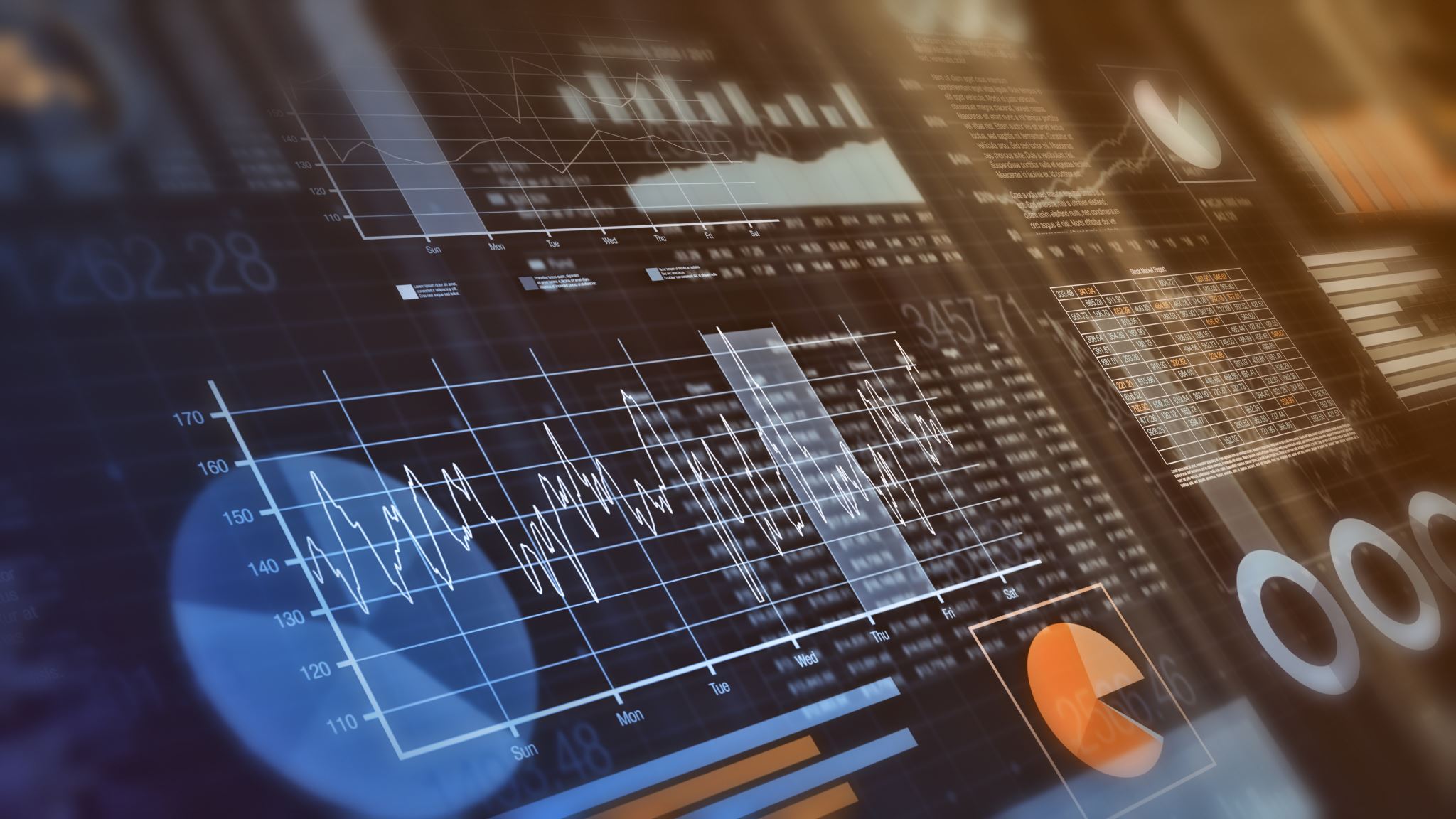 IoTEF 2022
Towards Analysis of the Performance of IDSs in Software-Defined Networks
Nadia Niknami, Emily Inkrott, and Jie Wu
Temple University
Intrusion detection System
Performance of IDSs in SDN
Detection engine
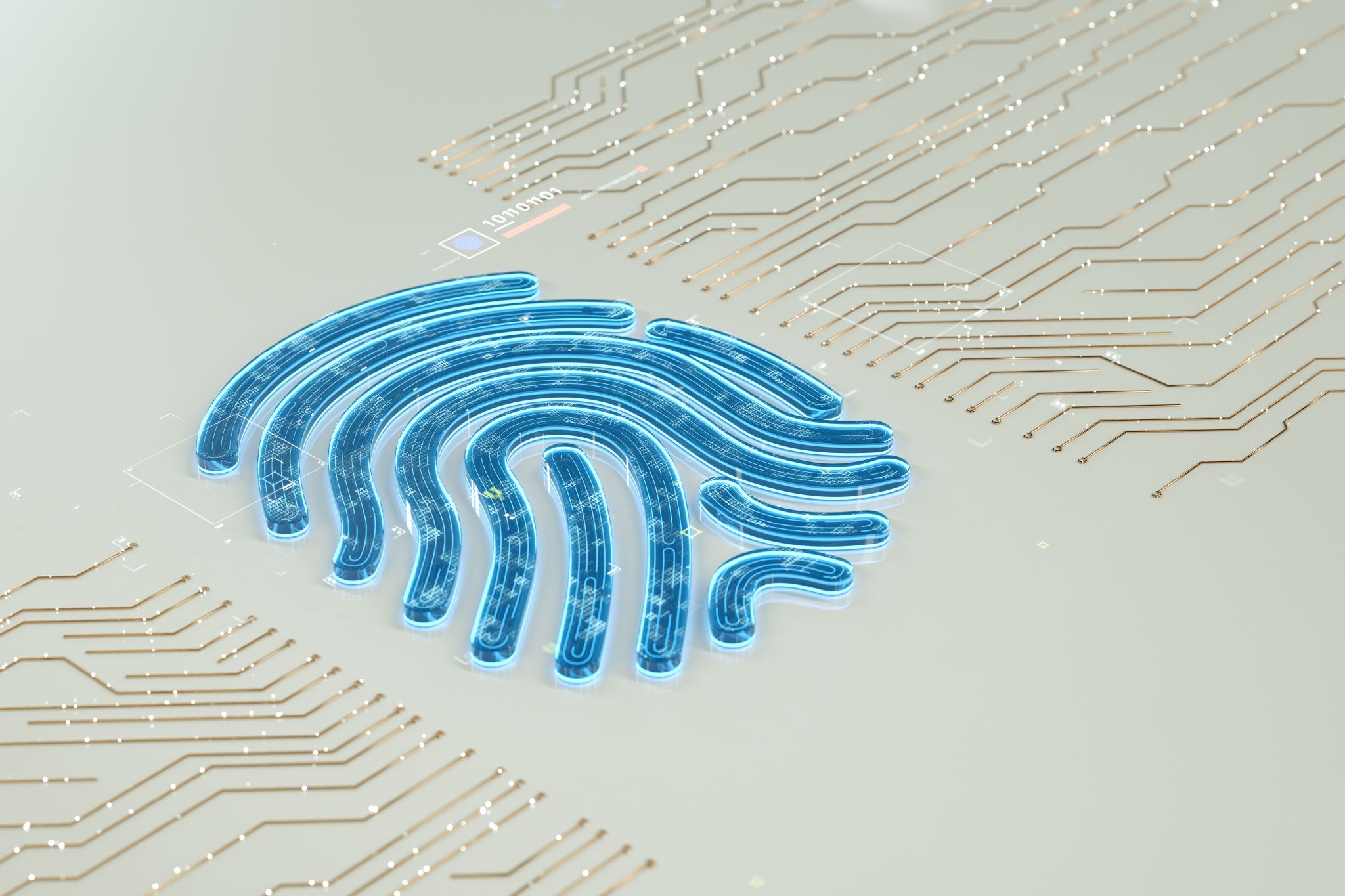 Intrusion Detection Systems (IDS)
Different ways of classifying an IDS
 Anomaly detection
Trace deviation from a normal state of the system

 Signature based misuse
Detects an attack from its fingerprints

 Host-based (HIDS)
Monitor internal components

 Network-based (NIDS)
Monitor network packets by some sensors
Snort
Signature-based detection engine
A multi-mode packet analysis tool
Sniffer
Packet Logger
Forensic data analysis tool

Snort is based on library packet capture (libpcap)
Two modes: IDS and IPS
Snort does not evaluate the rules in the order that they appear in the snort rules file. In default, the order is :
Alert rules
Pass rules
Log rules
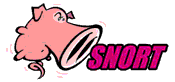 Bro/Zeek IDS
Anomaly detection IDS
It reads all traffic passing through the network and generates quite a number of logs in tab-delimited columns. 
It has an extensive set of logs describing network activity. These logs include not only a comprehensive record of every connection seen on the wire, but also application-layer transcripts.
It is not like a firewall or intrusion prevention system. Rather, Zeek sits on a “sensor,” a hardware, software, virtual, or cloud platform that quietly and unobtrusively observes network traffic.
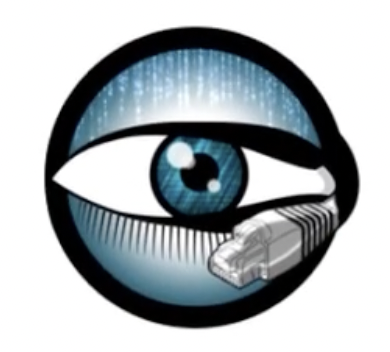 Signature-based vs Anomaly-based
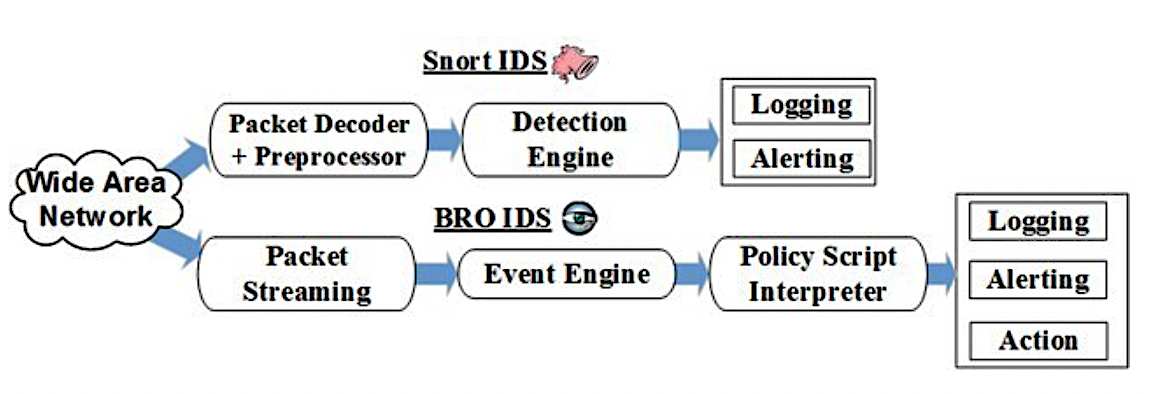 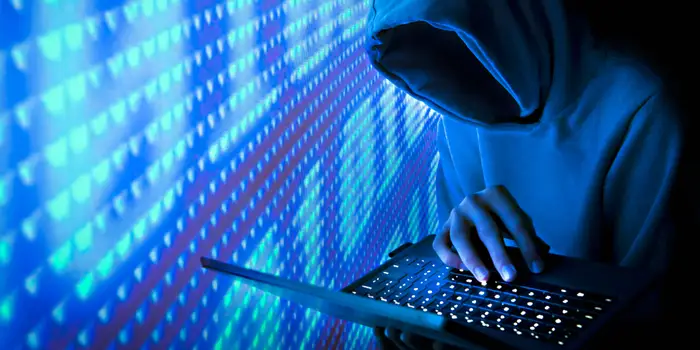 Attacks
ICMP
Port Scanning
SYN
UDP
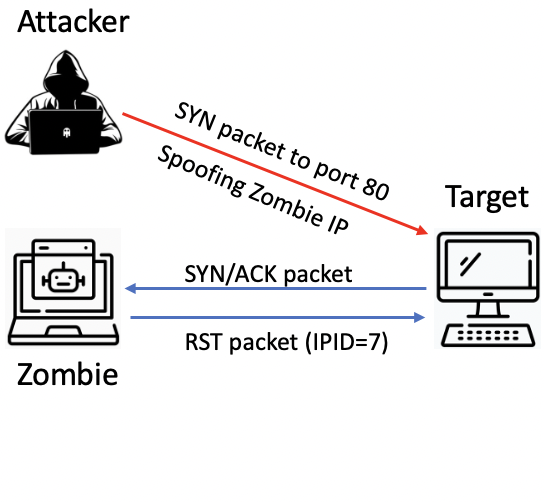 ICMP Attack
Port Scanning Attack
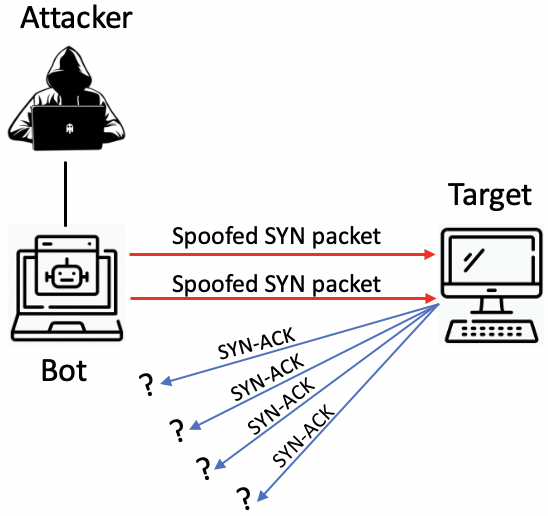 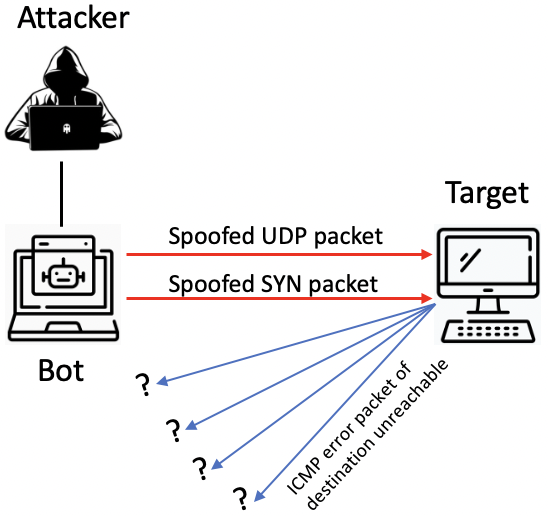 Syn Attack
UDP Attack
Testbed setup for IDS mode
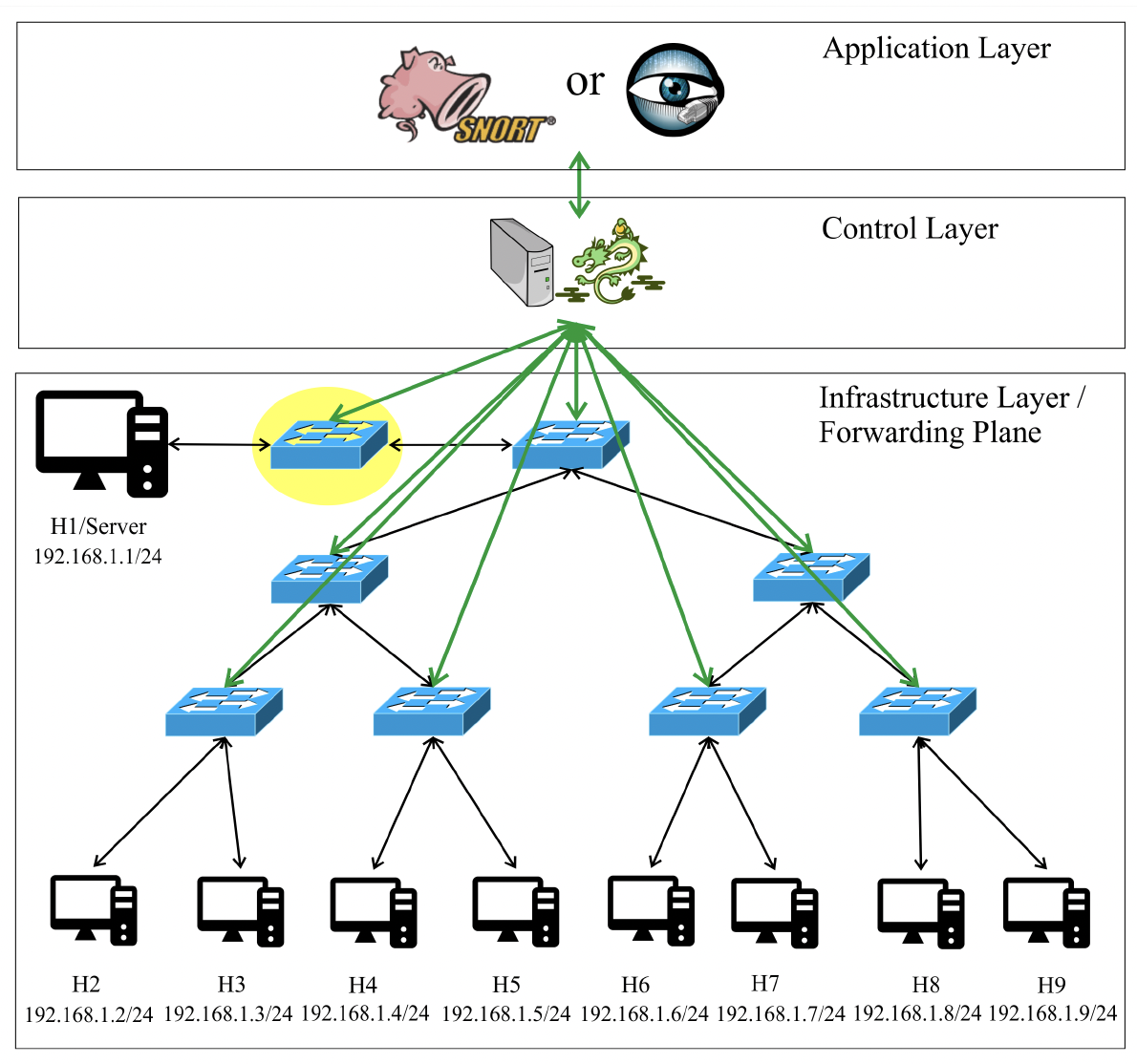 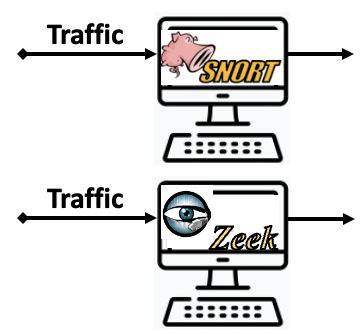 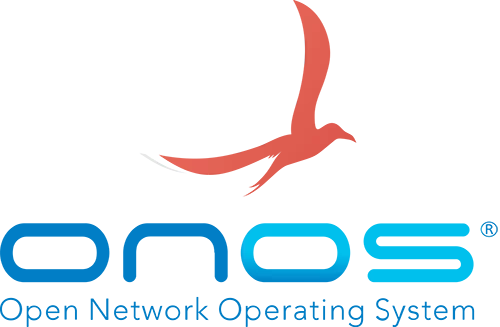 Data Layer
Control Links
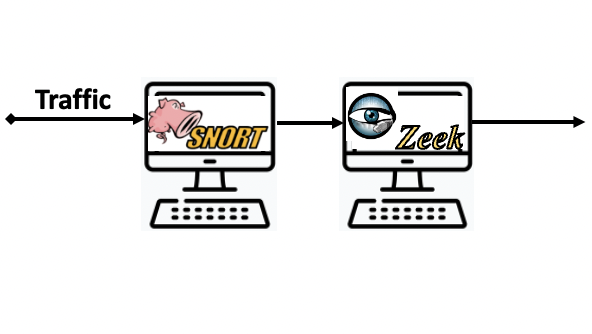 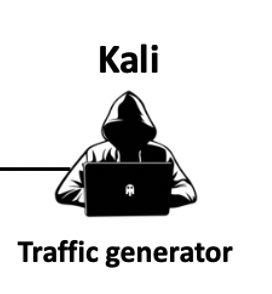 Evaluation
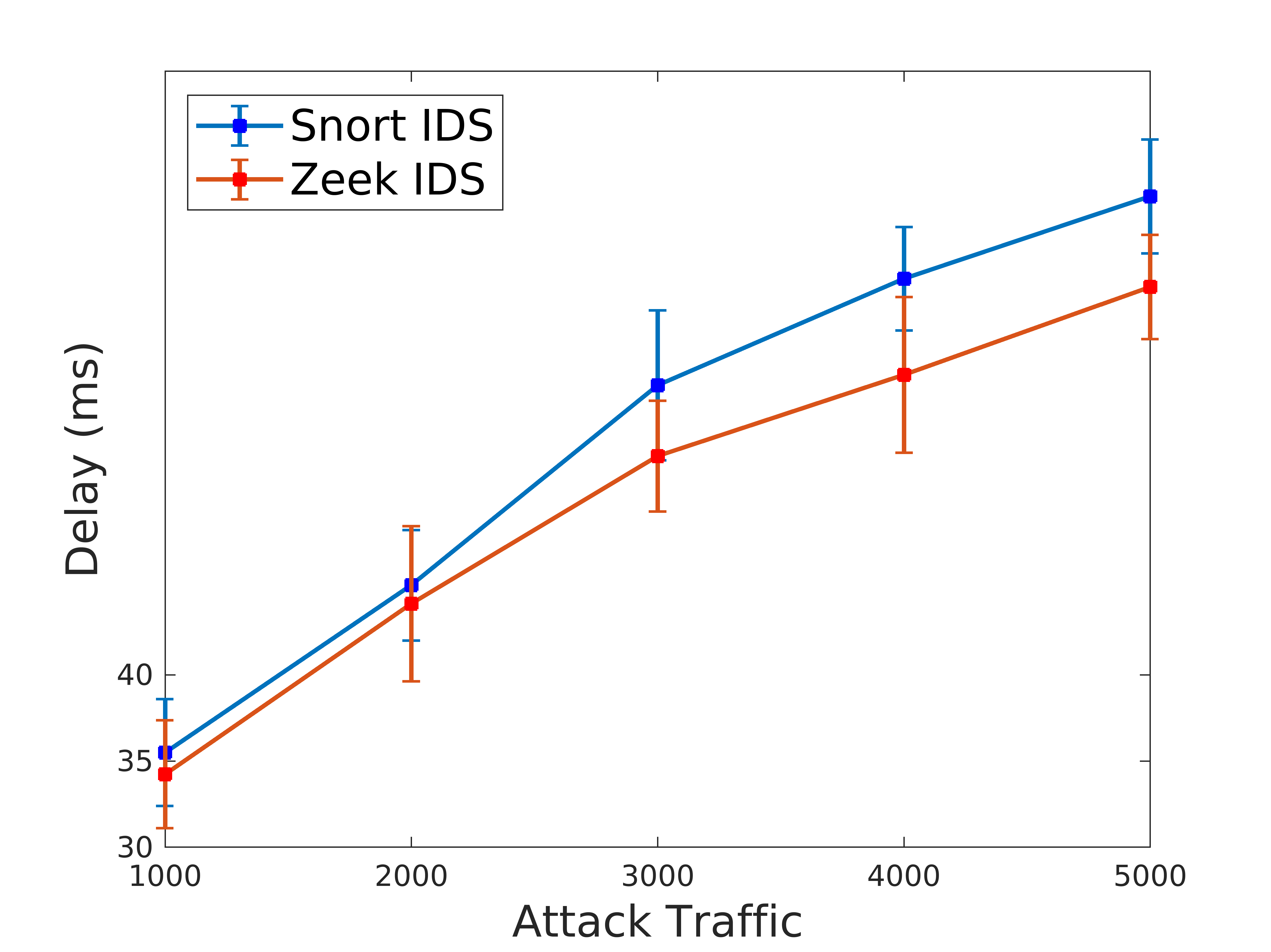 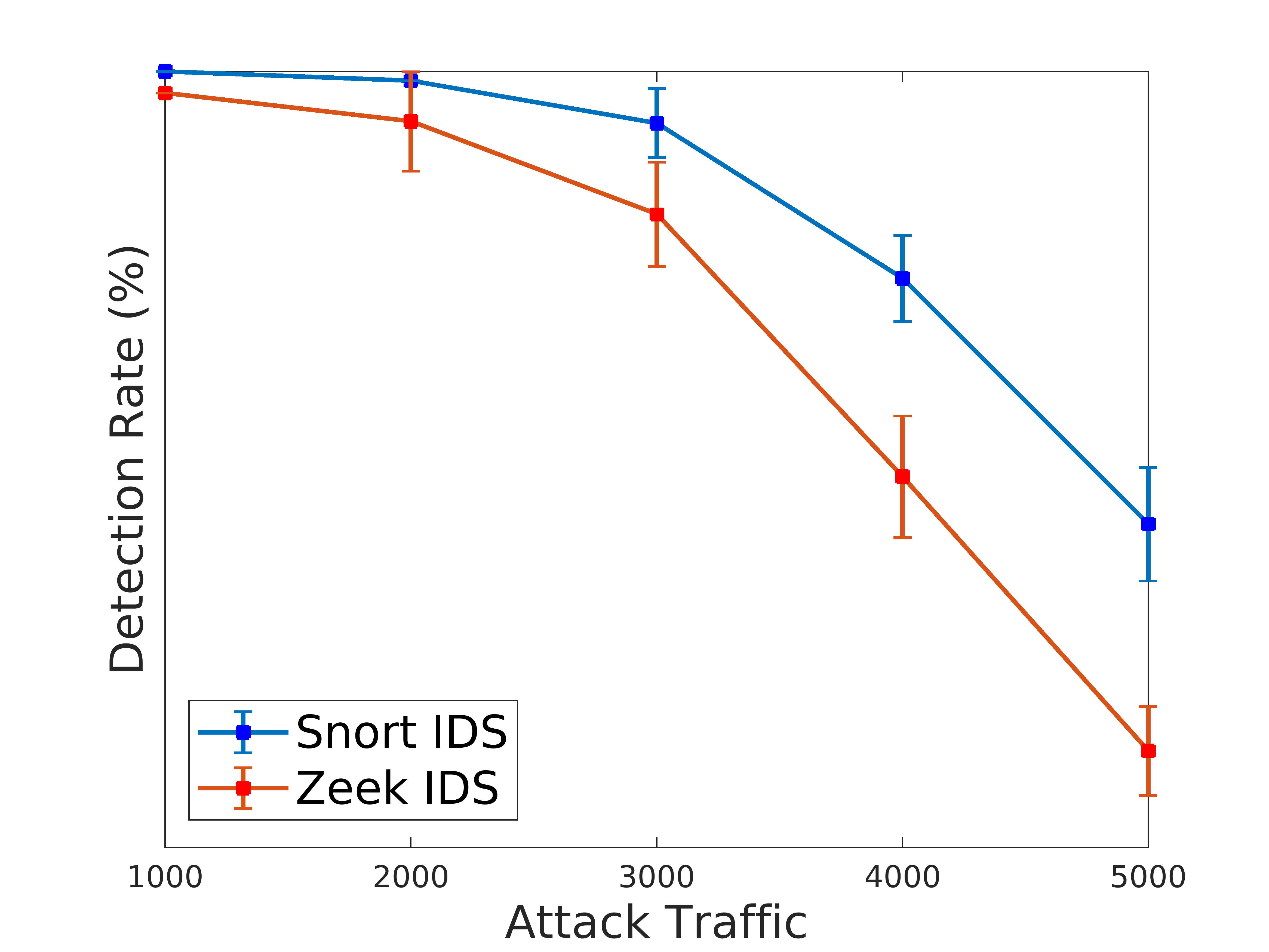 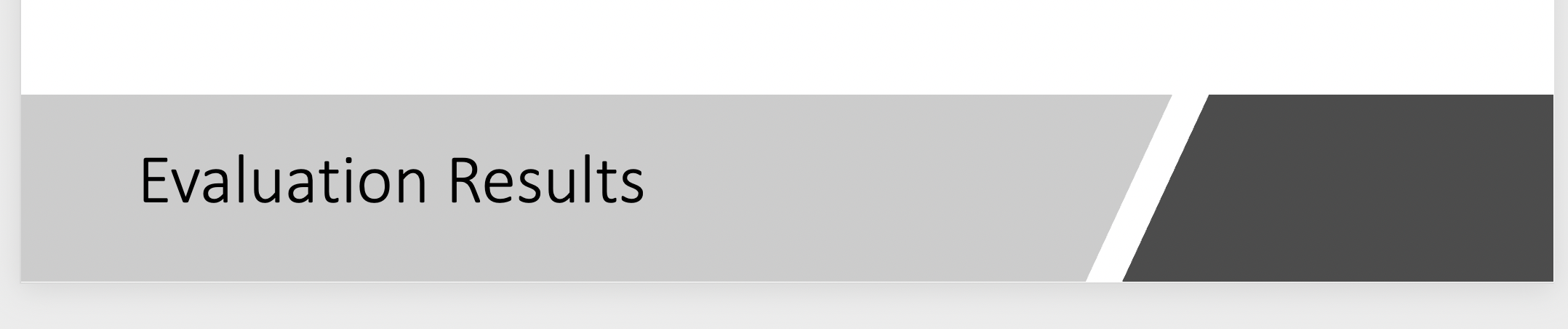 Evaluation Results
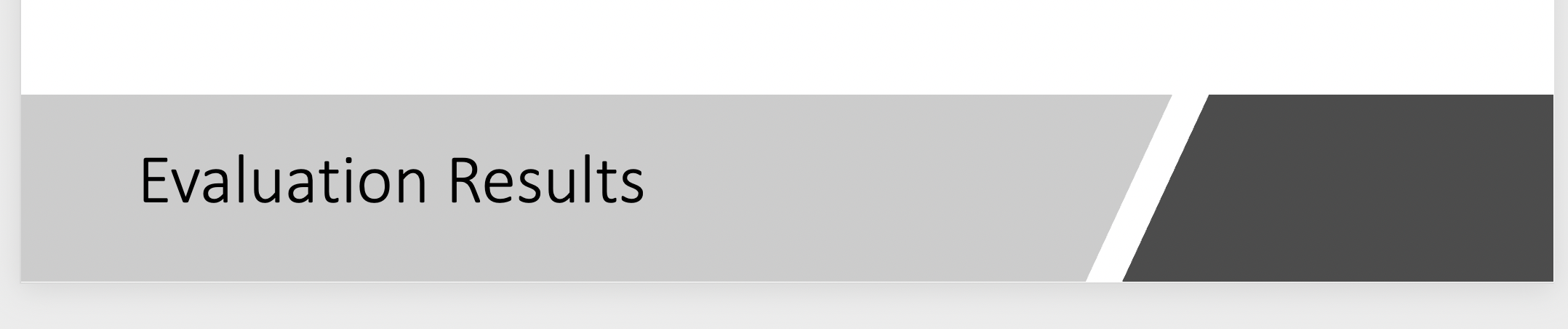 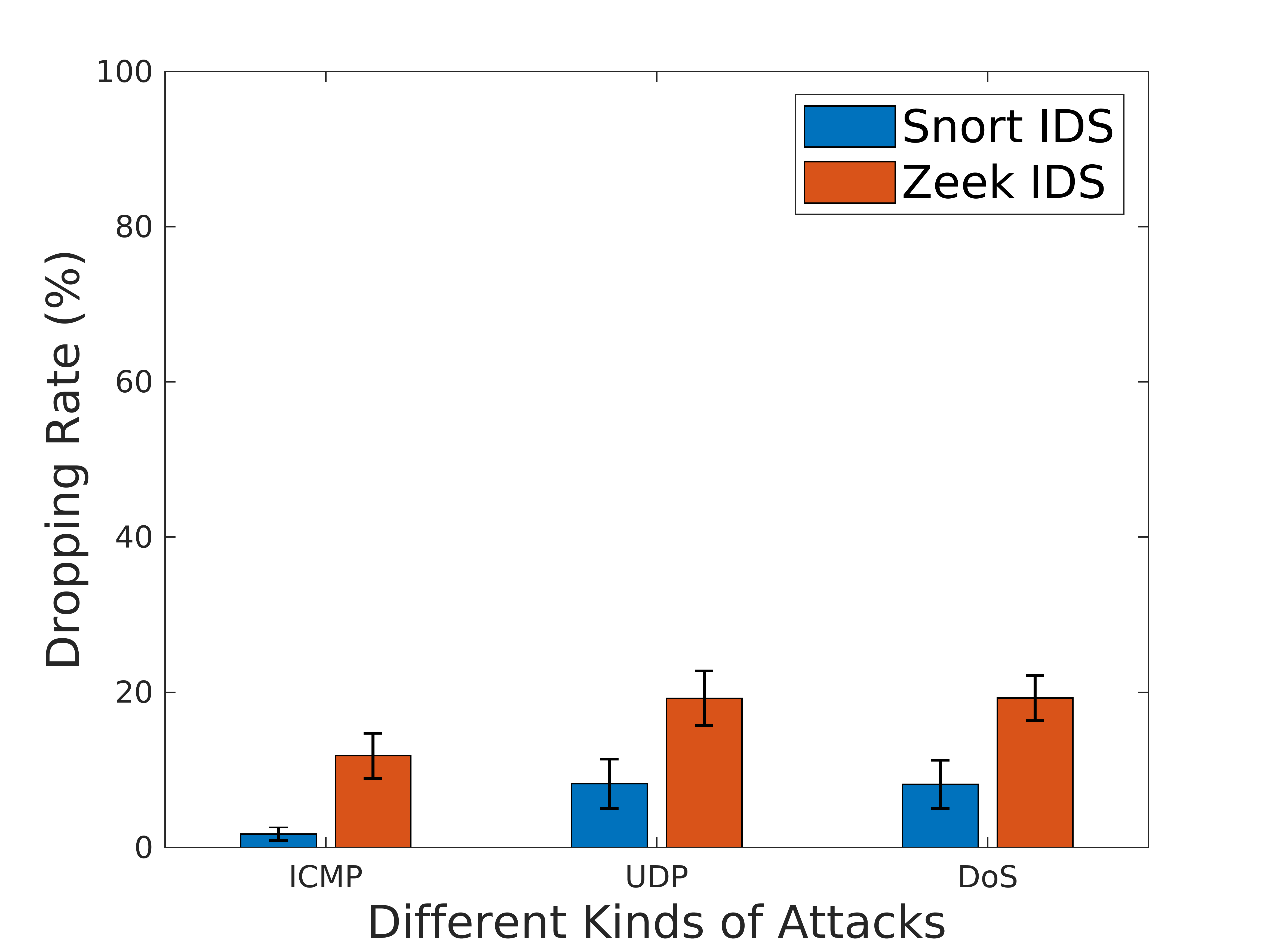 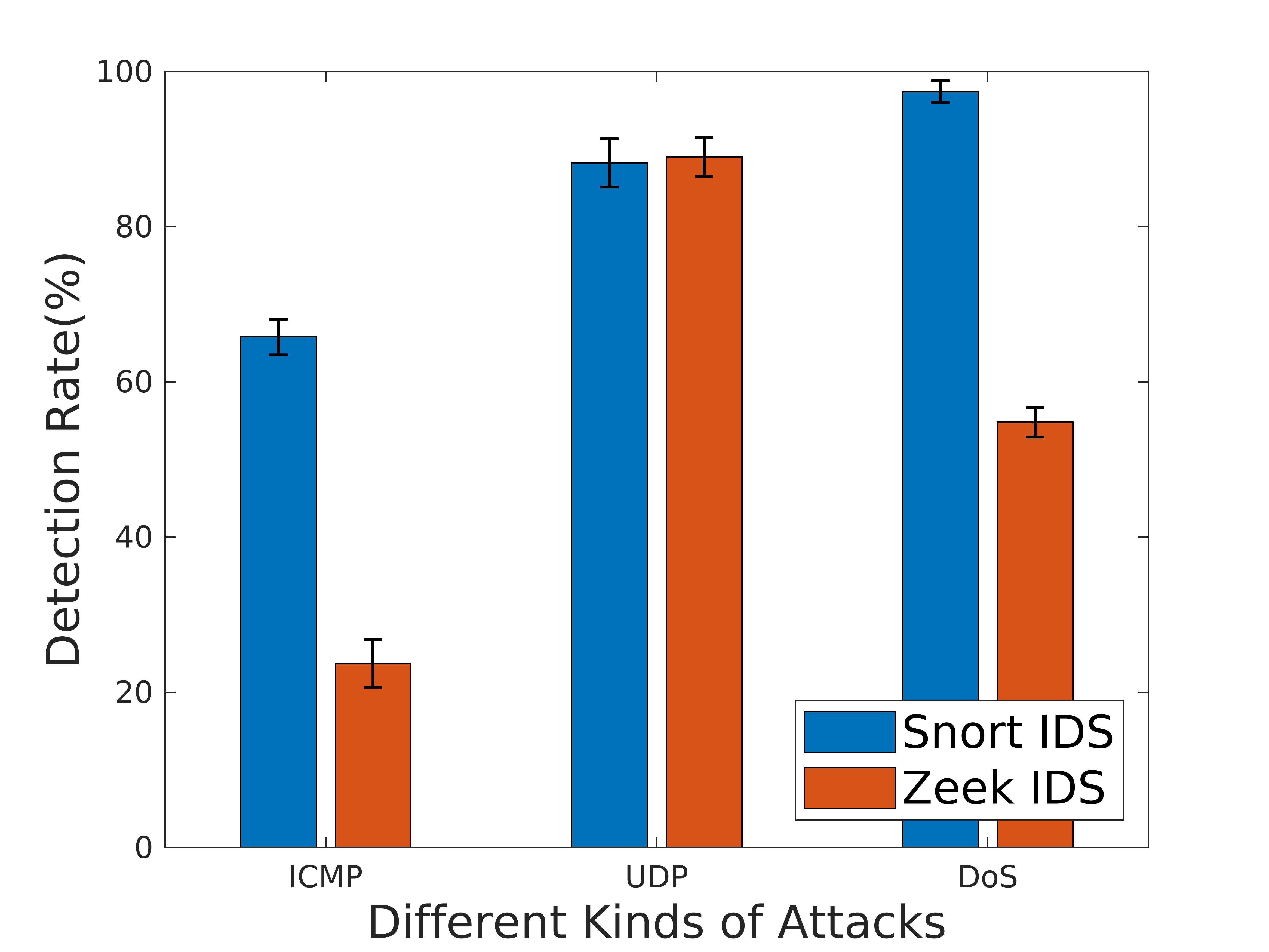 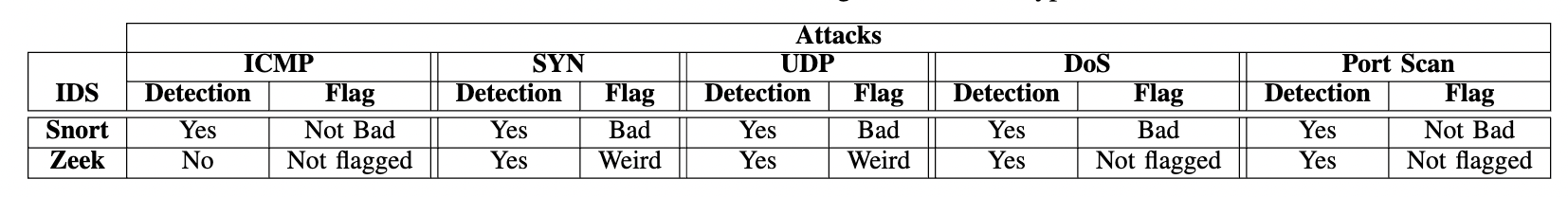 Evaluation Results
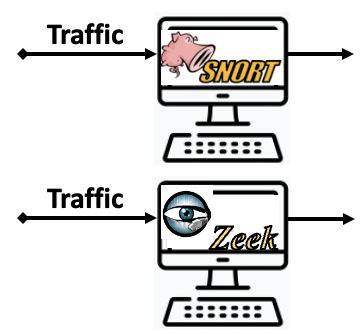 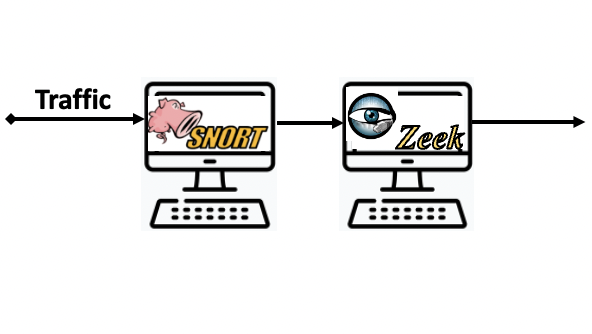 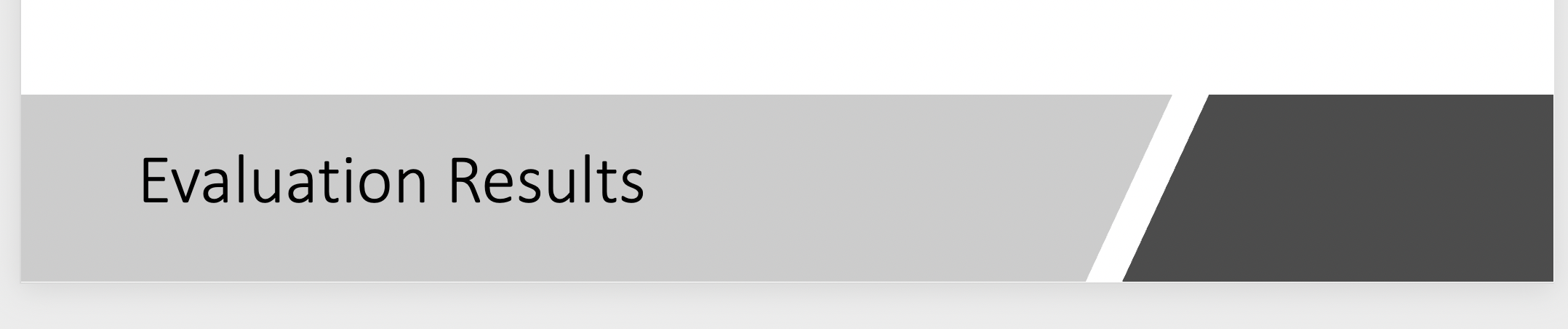 Evaluation Results
Conclusion
The analysis regarding attacks is primarily done outside of Zeek and the focus for Zeek is on collecting detailed information about the traffic 

Classical signature based IDS like Snort is instead more used as actual IDS, i.e the focus is on matching specific attack signatures .

In the case of having single IDS, Snort IDS can be said to be above Zeek IDS in the case of detection rate, dropping rate, but not for delay. 

Under default configuration, neither Snort IDS nor Zeek IDS detect the port scanning attack.